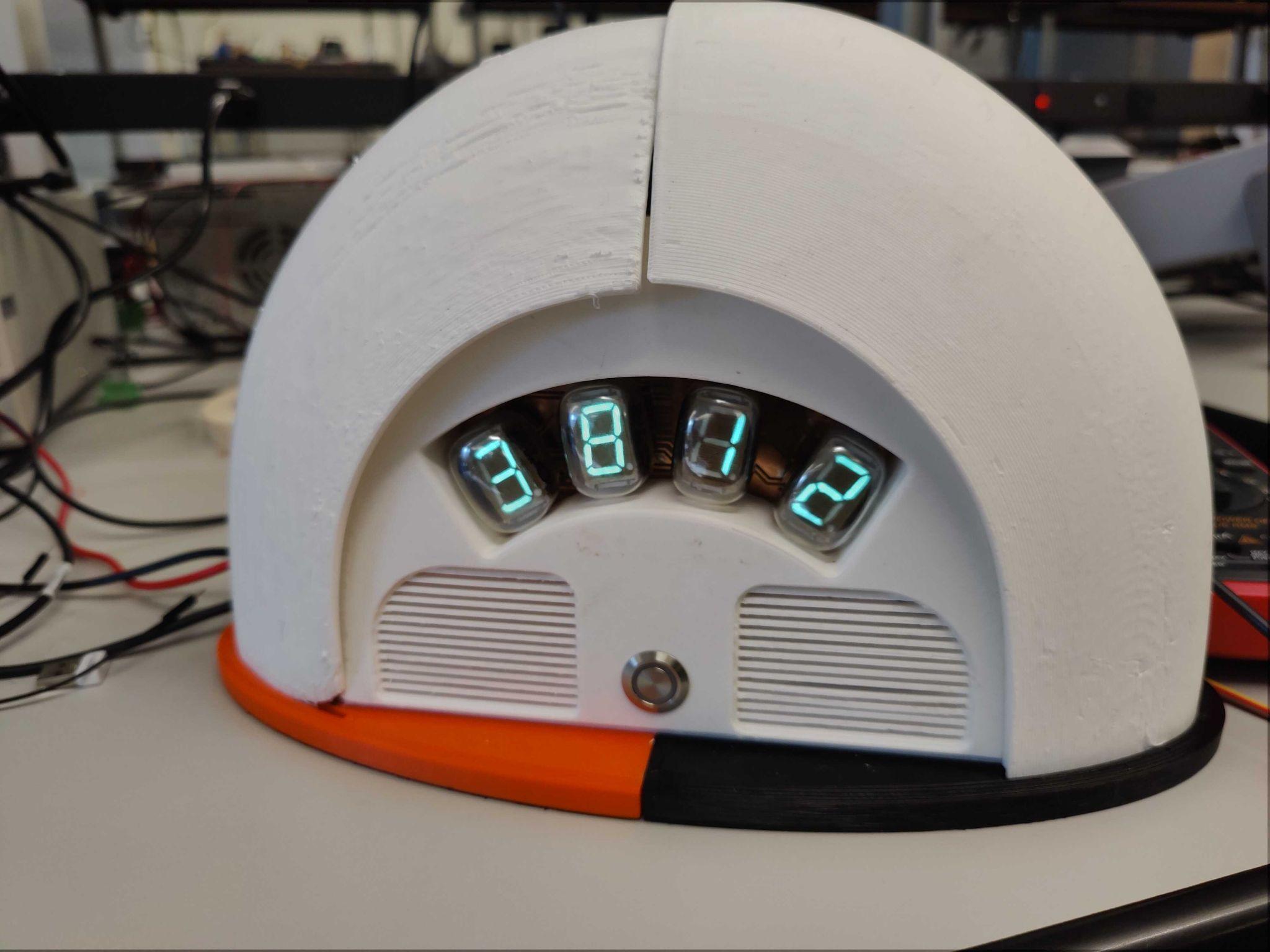 HTMA 2023 Final Project
Bowen Wu
Conception
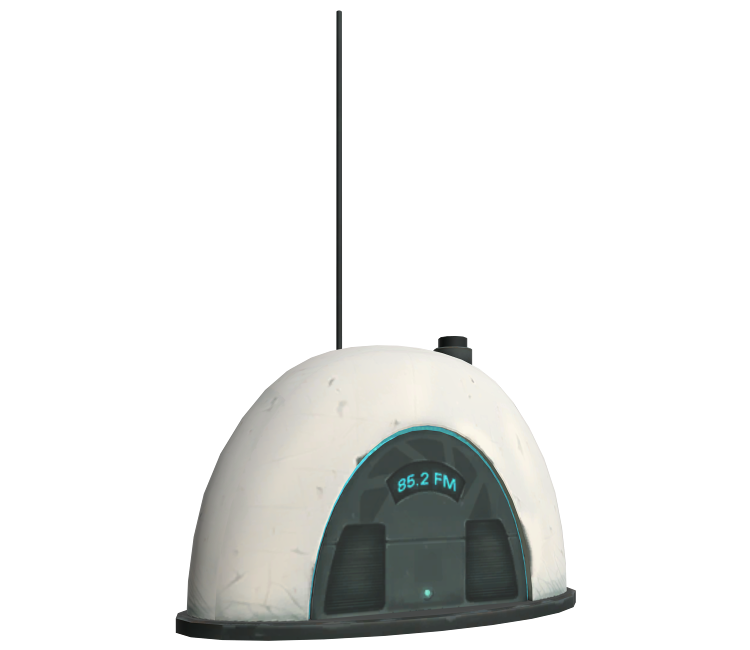 Initially I wanted to make a watch out of nixie tubes, but time constraints made me pivot to reusing my Vacuum Fluorescent Display tubes from week 6 for a clock project.
The clock is directly inspired by the radio you see at the beginning of the video game Portal (2007)
Construction
The housing is made crudely out of 3D printed parts
Time and resource constraints meant I had to print in lower quality and use whatever color filaments I had available, including PLA and ABS.
Circuit board were made in-house with the PCB mill, while parts were sourced from a mix of Digikey and the EECS section stock
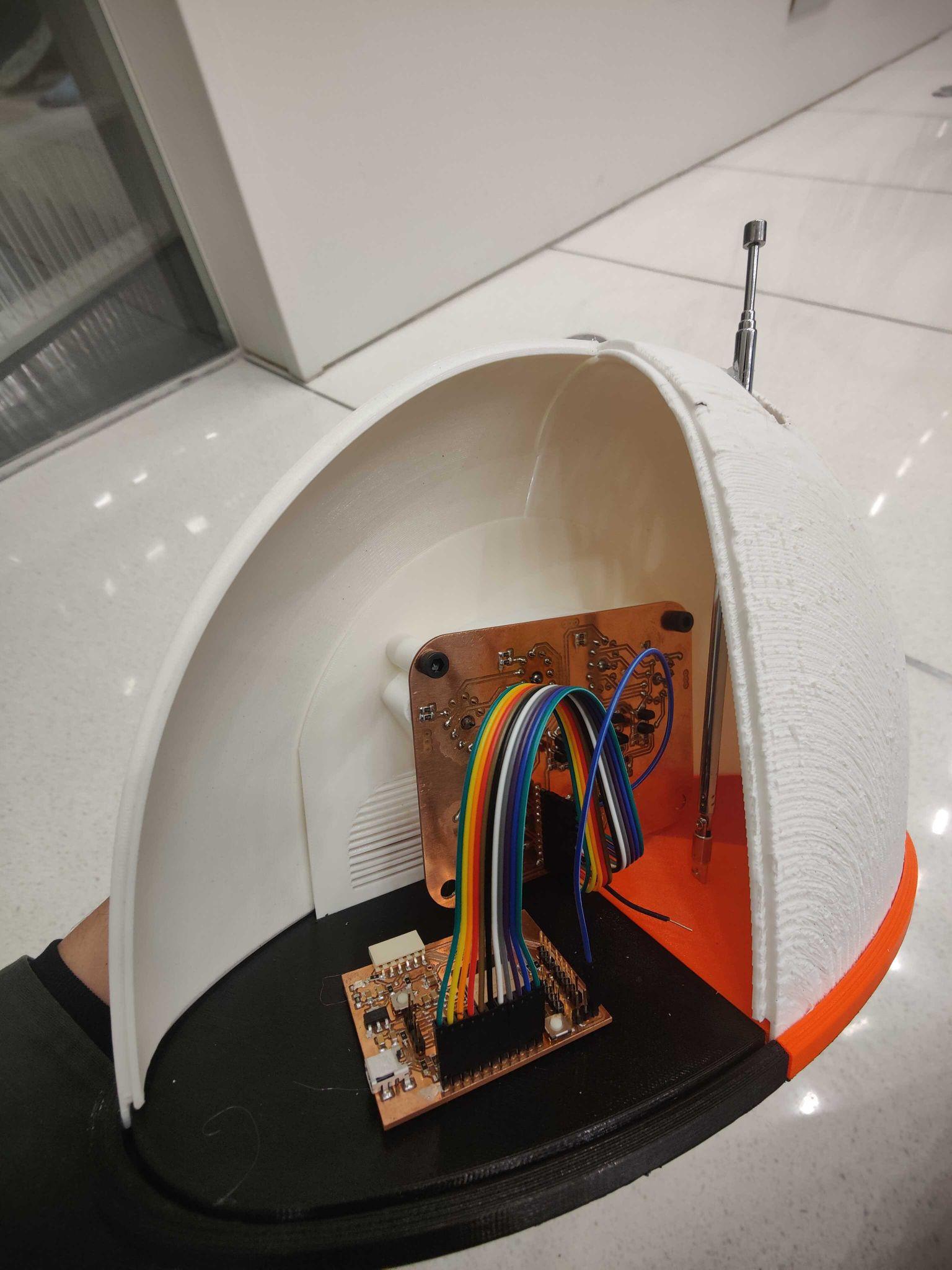 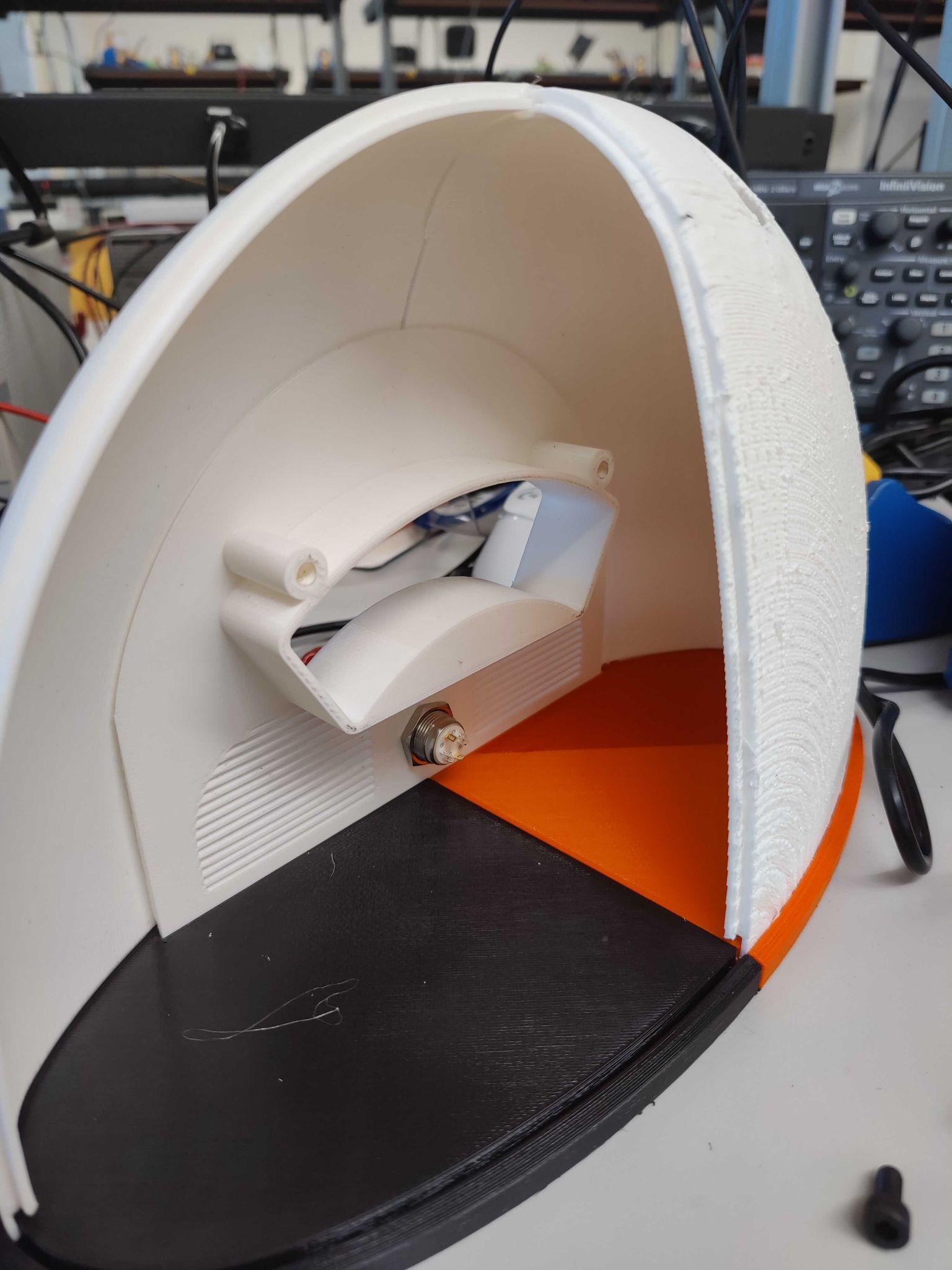 Operation
Multiplexed VFD display
Only one display is on at a time, but they’re strobed at a high frequency to appear as if they’re all on. 
On-board 27V boost converter from 5V
*Not working, requires external 27V power supply
Retrieves time-zone accurate time from the internet
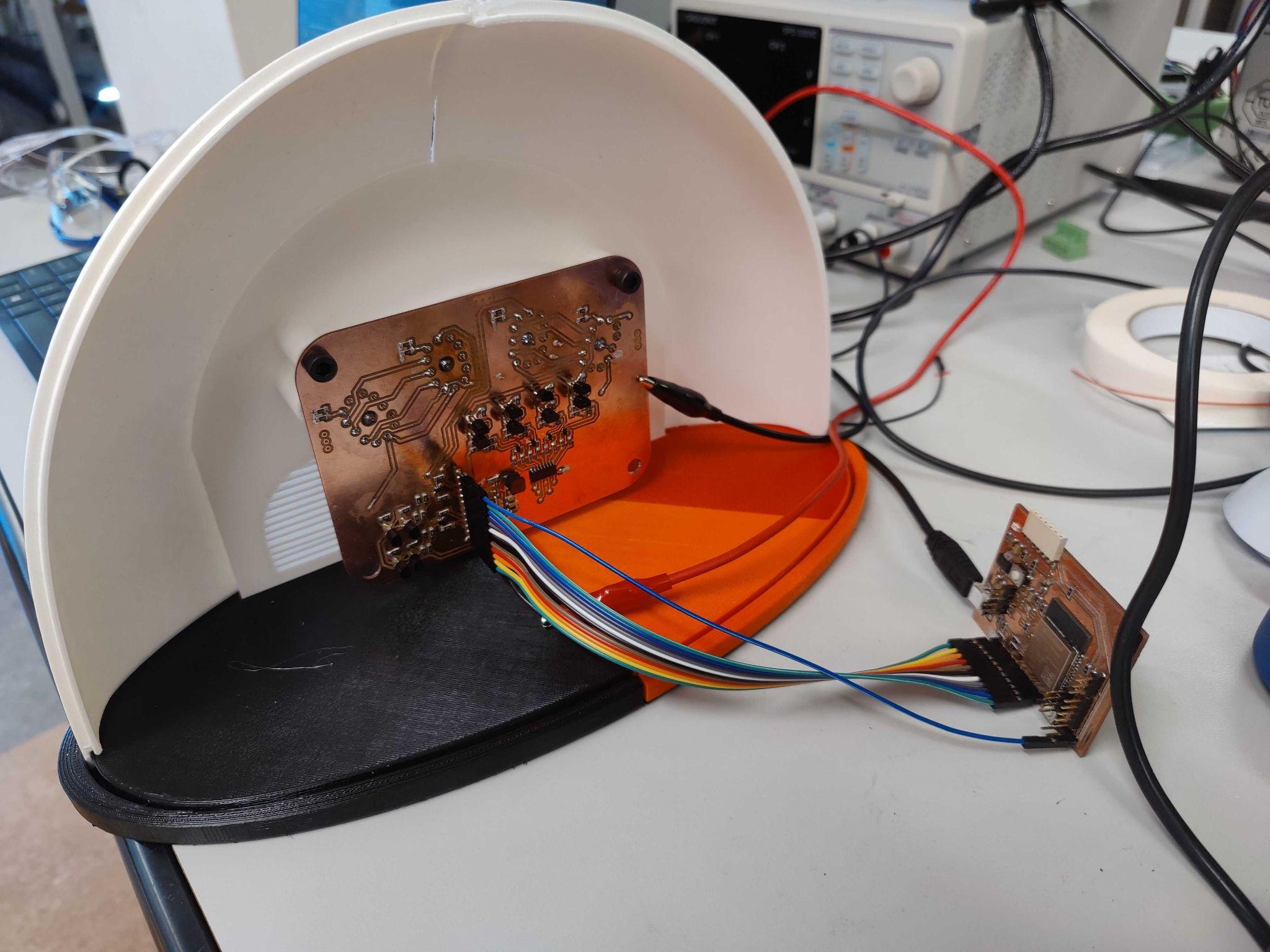